CUDA Performance Considerations(2 of 2)
Varun Sampath
Original Slides by Patrick Cozzi
University of Pennsylvania
CIS 565 - Spring 2012
Agenda
Instruction Optimizations
Mixed Instruction Types
Loop Unrolling
Thread Granularity
Memory Optimizations
Shared Memory Bank Conflicts
Partition Camping
Pinned Memory
Streams
2
Mixed Instructions
Special Function Units (SFUs)
Use to compute __sinf(), __expf()
Only 4, each can execute 1 instruction per clock
3
Image: NVIDIA Fermi Whitepaper
[Speaker Notes: 2 SFUs per SM on G80]
Loop Unrolling
for (int k = 0; k < BLOCK_SIZE; ++k)
{
  Pvalue += Ms[ty][k] * Ns[k][tx];
}
Instructions per iteration
One floating-point multiply
One floating-point add
What else?
4
Loop Unrolling
for (int k = 0; k < BLOCK_SIZE; ++k)
{
  Pvalue += Ms[ty][k] * Ns[k][tx];
}
Other instructions per iteration
Update loop counter
5
Loop Unrolling
for (int k = 0; k < BLOCK_SIZE; ++k)
{
  Pvalue += Ms[ty][k] * Ns[k][tx];
}
Other instructions per iteration
Update loop counter
Branch
6
Loop Unrolling
for (int k = 0; k < BLOCK_SIZE; ++k)
{
  Pvalue += Ms[ty][k] * Ns[k][tx];
}
Other instructions per iteration
Update loop counter
Branch
Address arithmetic
7
Loop Unrolling
for (int k = 0; k < BLOCK_SIZE; ++k)
{
  Pvalue += Ms[ty][k] * Ns[k][tx];
}
Instruction Mix
2 floating-point arithmetic instructions
1 loop branch instruction
2 address arithmetic instructions
1 loop counter increment instruction
8
Loop Unrolling
Only 1/3 are floating-point calculations
But I want my full theoretical 1 TFLOP (Fermi)
Consider  loop unrolling
9
Image: NVIDIA Fermi Whitepaper
Loop Unrolling
Pvalue += 
  Ms[ty][0] * Ns[0][tx] +
  Ms[ty][1] * Ns[1][tx] +
  ...
  Ms[ty][15] * Ns[15][tx]; // BLOCK_SIZE = 16
No more loop
No loop count update
No branch
Constant indices – no address arithmetic instructions
10
[Speaker Notes: Compilers are getting better at unrolling, but many programmers still do it by hand.]
Loop Unrolling
Automatically:
#pragma unroll BLOCK_SIZE
for (int k = 0; k < BLOCK_SIZE; ++k)
{
  Pvalue += Ms[ty][k] * Ns[k][tx];
}
Under the hood: Predication
Disadvantages to unrolling?
11
[Speaker Notes: Disadvantages include instruction cache misses and increased register usage. Manually unrolling avoids the disadvantages of predication (which itself is only used for a few-instruction branch).]
Aside: Loop Counters
for (i = 0; i < n; ++i)
{
 out[i] = in[offset + stride*i];
}
Should i be signed or unsigned?
12
[Speaker Notes: Undefined behavior in C can lead to some compiler optimizations. In this case, strength reduction can be used on stride*i because the compiler can do what it wants to if the multiplication overflows. Unsigned i would prevent this.]
Loop Unrolling Performance
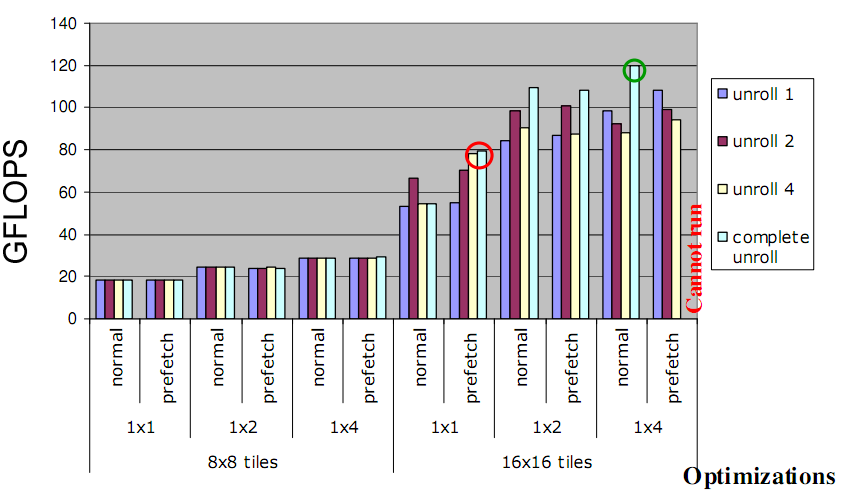 13
Image from http://courses.engr.illinois.edu/ece498/al/textbook/Chapter5-CudaPerformance.pdf
[Speaker Notes: The 1x1 versus 1x2 versus 1x4 is number of blocks merged, due to increased thread granularity. Next subject.]
Thread Granularity
How much work should one thread do?
Parallel Reduction
Reduce two elements?
Matrix multiply
Compute one element of Pd?
14
[Speaker Notes: Adding some sequential-ness to our parallel implementations can actually improve performance.]
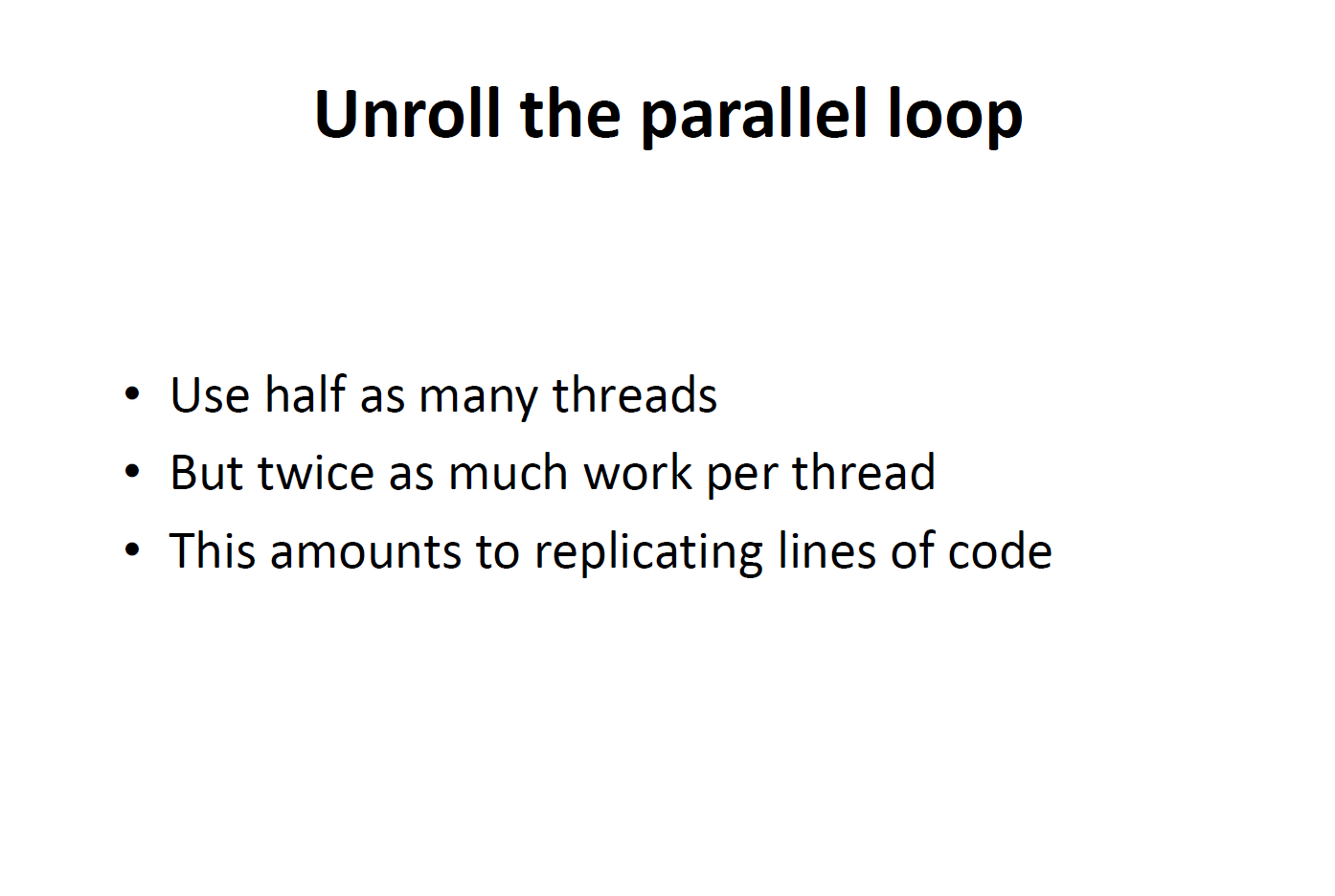 15
Slide from Vasily Volkov’s talk at SC11
[Speaker Notes: Unroll the parallel loop is the important concept.]
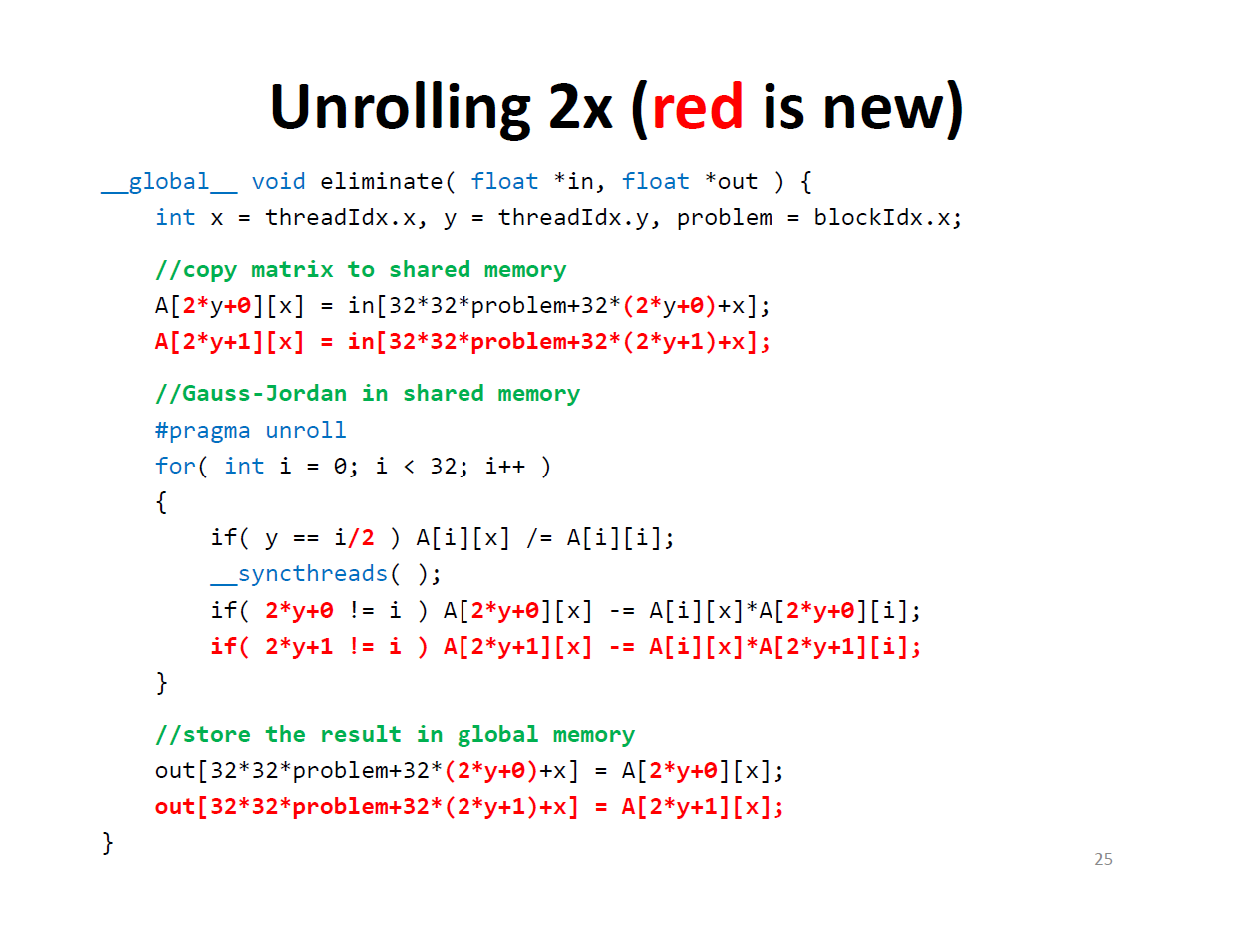 16
Slide from Vasily Volkov’s talk at SC11
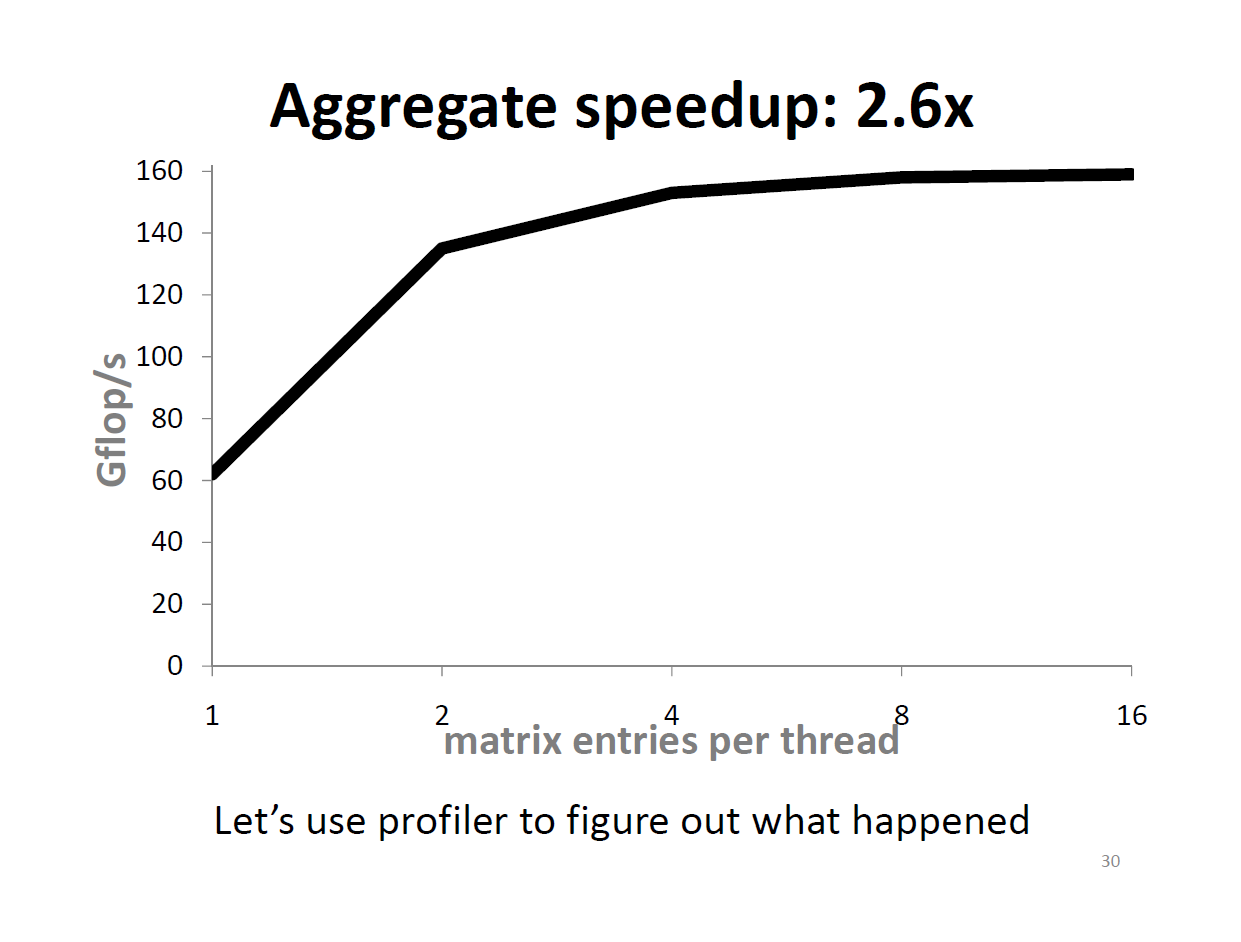 17
Slide from Vasily Volkov’s talk at SC11
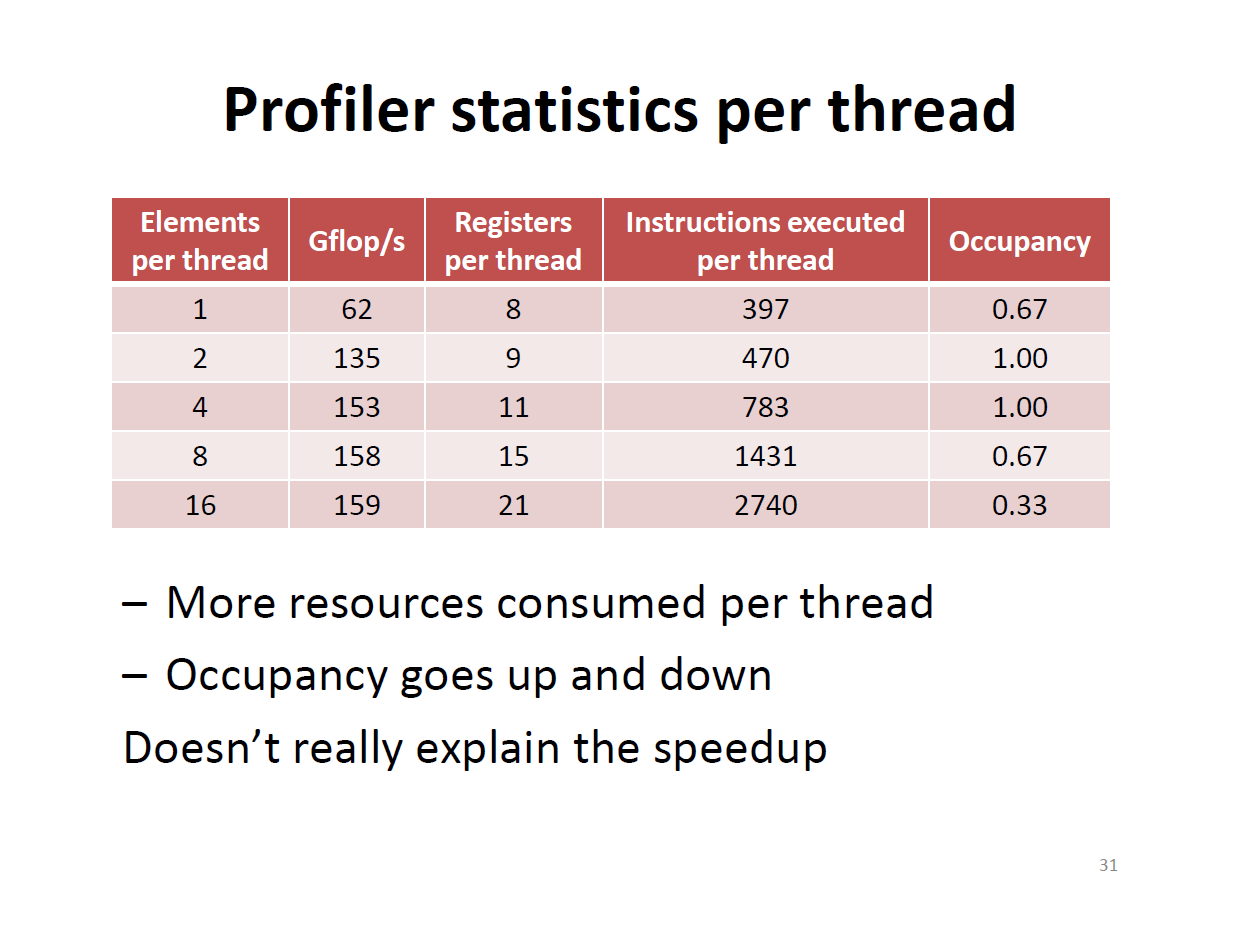 18
Slide from Vasily Volkov’s talk at SC11
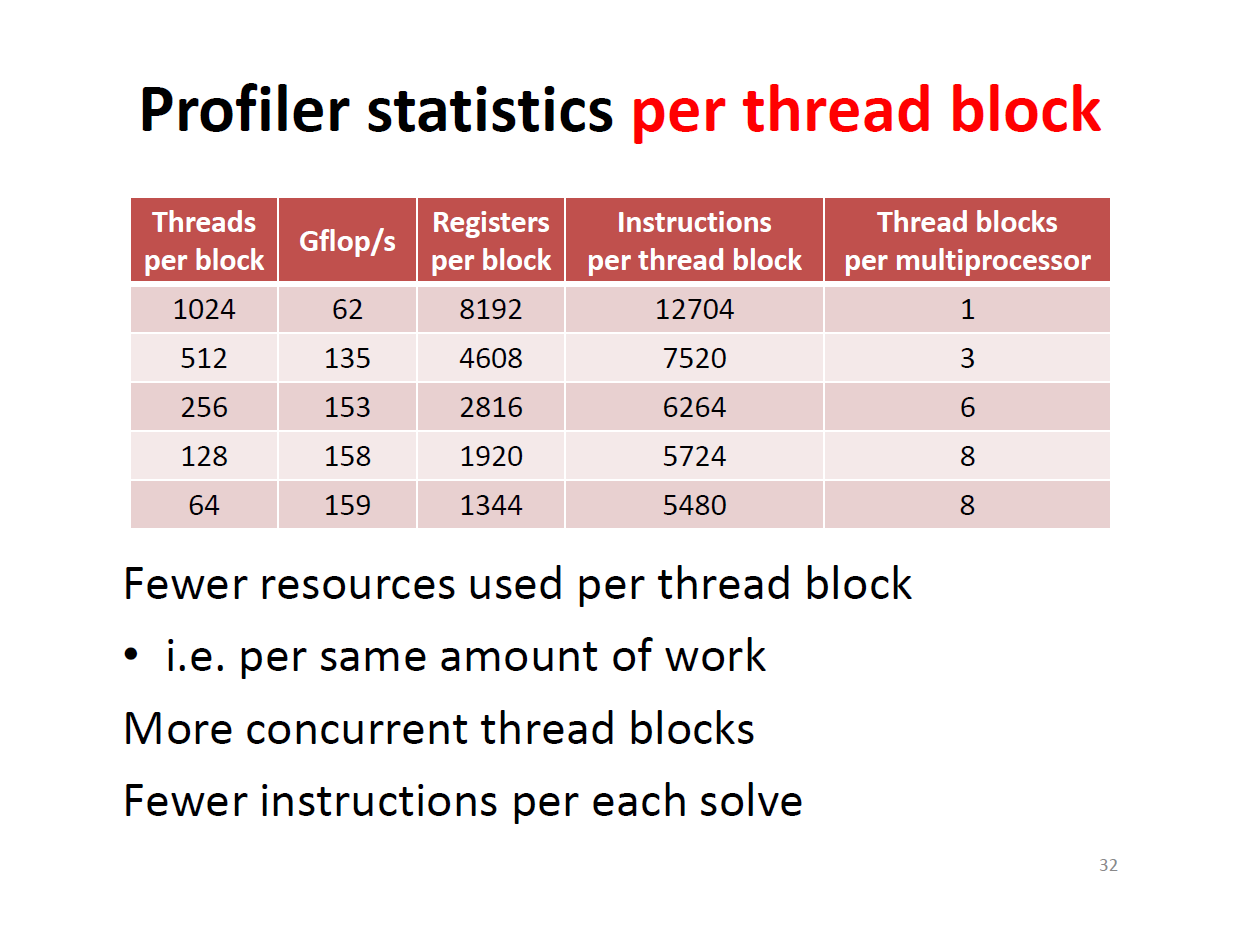 19
Slide from Vasily Volkov’s talk at SC11
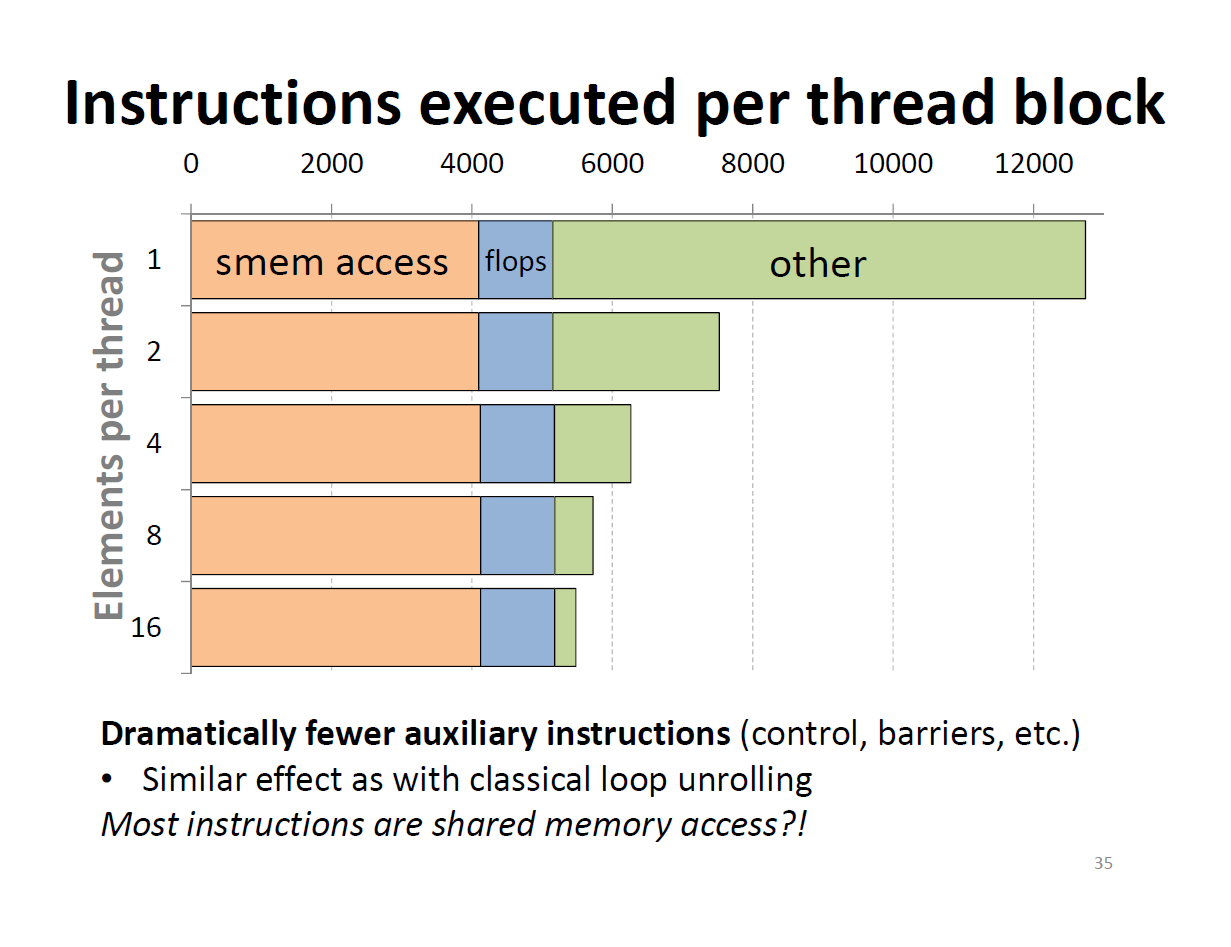 20
Slide from Vasily Volkov’s talk at SC11
[Speaker Notes: Also, more concurrent thread blocks get executed. Memory bound, not compute bound.]
All about Tradeoffs
Thread count
Block count
Register count
Shared memory size
Instruction size
21
[Speaker Notes: Occupancy isn’t everything.]
Shared Memory
Fast pool of on-chip memory
Allocated per block
Note: runs at base clock instead of shader clock
G80 Limits
Shared memory access patterns can affect performance.  Why?
Thread block slots
8
Thread slots
768
Registers
8K registers
16K
Shared memory
SM
22
[Speaker Notes: Base clock source: http://www.beyond3d.com/content/reviews/55/7 and Vasily Volkov]
Bank 0
Bank 1
Bank 2
Bank 3
Bank 4
Bank 5
Bank 6
Bank 7
Bank 15
Bank Conflicts
Shared Memory
Sometimes called a parallel data cache
Multiple threads can access shared memory at the same time
Memory is divided into banks (Why?)
23
Image from http://courses.engr.illinois.edu/ece498/al/Syllabus.html
Bank 0
Bank 1
Bank 2
Bank 3
Bank 4
Bank 5
Bank 6
Bank 7
Bank 15
Bank Conflicts
Banks
Each bank can service one address per two cycles
Per-bank bandwidth: 32-bits per two (shader clock) cycles
Successive 32-bit words are assigned to successive banks
24
Image from http://courses.engr.illinois.edu/ece498/al/Syllabus.html
Bank 0
Bank 1
Bank 2
Bank 3
Bank 4
Bank 5
Bank 6
Bank 7
Bank 15
Bank Conflicts
Bank Conflict:  Two simultaneous accesses to the same bank, but not the same address
Serialized
G80-GT200: 16 banks, with 8 SPs concurrently executing
Fermi: 32 banks, with 16 SPs concurrently executing 
What does this mean for conflicts?
25
Image from http://courses.engr.illinois.edu/ece498/al/Syllabus.html
[Speaker Notes: * 16 threads in a half-warp
Bank conflicts only occur within a half warp for G80, but within a full warp for Fermi]
Bank 0
Thread 0
Bank 0
Thread 0
Bank 1
Thread 1
Bank 1
Thread 1
Bank 2
Thread 2
Bank 2
Thread 2
Bank 3
Thread 3
Bank 3
Thread 3
Bank 4
Thread 4
Bank 4
Thread 4
Bank 5
Thread 5
Bank 5
Thread 5
Bank 6
Thread 6
Bank 6
Thread 6
Bank 7
Thread 7
Bank 7
Thread 7
Bank 15
Thread 15
Bank 15
Thread 15
Bank Conflicts
Bank Conflicts?
Linear addressing stride == 1
Bank Conflicts?
Random 1:1 Permutation
26
Image from http://courses.engr.illinois.edu/ece498/al/Syllabus.html
[Speaker Notes: Neither of these have bank conflicts]
Bank 0
Thread 0
x8
Bank 1
Thread 1
Thread 0
Bank 0
Bank 2
Thread 2
Thread 1
Bank 1
Bank 3
Thread 3
Thread 2
Bank 2
Bank 4
Thread 4
Thread 3
Bank 5
Thread 5
Thread 4
Bank 6
Thread 6
Bank 7
Bank 7
Thread 7
Bank 8
Bank 9
Thread 8
x8
Thread 9
Bank 15
Thread 15
Thread 10
Thread 11
Bank 15
Bank Conflicts
Bank Conflicts?
Linear addressing stride == 2
Bank Conflicts?
Linear addressing stride == 8
27
Image from http://courses.engr.illinois.edu/ece498/al/Syllabus.html
[Speaker Notes: Left:  2-degree bank conflict
Right:  2-degree bank conflict]
Bank 0
Thread 0
Bank 1
Thread 1
Bank 2
Thread 2
Bank 3
Thread 3
Bank 4
Thread 4
Bank 5
Thread 5
Bank 6
Thread 6
Bank 7
Thread 7
Bank 15
Thread 15
Bank Conflicts
Fast Path 1 (G80)
All threads in a half-warp access different banks
28
Image from http://courses.engr.illinois.edu/ece498/al/Syllabus.html
Bank 0
Thread 0
Bank 1
Thread 1
Bank 2
Thread 2
Bank 3
Thread 3
Bank 4
Thread 4
Bank 5
Thread 5
Bank 6
Thread 6
Bank 7
Thread 7
Bank 15
Thread 15
Bank Conflicts
Fast Path 2 (G80)
All threads in a half-warp access the same address
Same
address
29
Image from http://courses.engr.illinois.edu/ece498/al/Syllabus.html
Bank 0
Bank 1
Thread 0
Bank 2
Thread 1
Bank 3
Thread 2
Bank 4
Thread 3
Bank 5
Thread 4
Bank 6
Bank 7
Thread 8
Thread 9
Bank 15
Thread 10
Thread 11
Bank Conflicts
Slow Path (G80)
Multiple threads in a half-warp access the same bank
Access is serialized
What is the cost?
30
Image from http://courses.engr.illinois.edu/ece498/al/Syllabus.html
[Speaker Notes: Cost: maximum number of simultaneous accesses to a single bank.

A degree-n bank conflict requires n times as many cycles to process as an access with no conflict.]
Bank Conflicts
__shared__ float shared[256];
// ...
float f = shared[index + s * threadIdx.x];
For what values of s is this conflict free?
Hint:  The G80 has 16 banks
31
[Speaker Notes: “In this case, threads tid and tid+n access the same bank whenever s*n is a multiple of the number of banks (i.e. 32) or, equivalently, whenever n is a multiple of 32/d where d is the greatest common divisor of 32 and s. As a consequence, there will be no bank conflict only if the warp size (i.e. 32) is less than or equal to 32/d., that is only if d is equal to 1, i.e. s is odd. “ – CUDA Programming Guide]
Bank 0
Thread 0
Bank 0
Thread 0
Bank 1
Thread 1
Bank 1
Thread 1
Bank 2
Thread 2
Bank 2
Thread 2
Bank 3
Thread 3
Bank 3
Thread 3
Bank 4
Thread 4
Bank 4
Thread 4
Bank 5
Thread 5
Bank 5
Thread 5
Bank 6
Thread 6
Bank 6
Thread 6
Bank 7
Thread 7
Bank 7
Thread 7
Bank 15
Thread 15
Bank 15
Thread 15
Bank Conflicts
__shared__ float shared[256];
// ...
float f = shared[index + s * threadIdx.x];
s=1
s=3
32
Image from http://courses.engr.illinois.edu/ece498/al/Syllabus.html
[Speaker Notes: When s shares no common factors with the number of banks. s must be odd.
Another simple fix: __shared__ float tile[TILE_DIM][TILE_DIM+1]; // pad with one extra column  optimizing matrix transpose with CUDA source]
Bank Conflicts
Without using a profiler, how can we tell what kind of speedup we can expect by removing bank conflicts?
What happens if more than one thread in a warp writes to the same shared memory address (non-atomic instruction)?
33
[Speaker Notes: * Change all shared memory reads to the same value:  broadcast.
   change shared memory reads to threadIdx.x:  no conflicts.
* Only one thread per half-warp performs a write and which thread performs the final write is undefined]
Partition Camping
“Bank conflicts” of global memory
Global memory divided into 6 (G80) or 8 (GT200) 256-byte partitions
The 1 million KBps question: How do active half-warps in your kernel access memory?
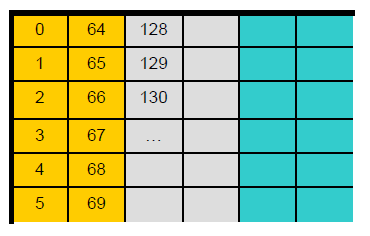 Image: [Reutsch & Micikevicius, 2010]
34
[Speaker Notes: Get it? Get it?]
Fixing Partition Camping
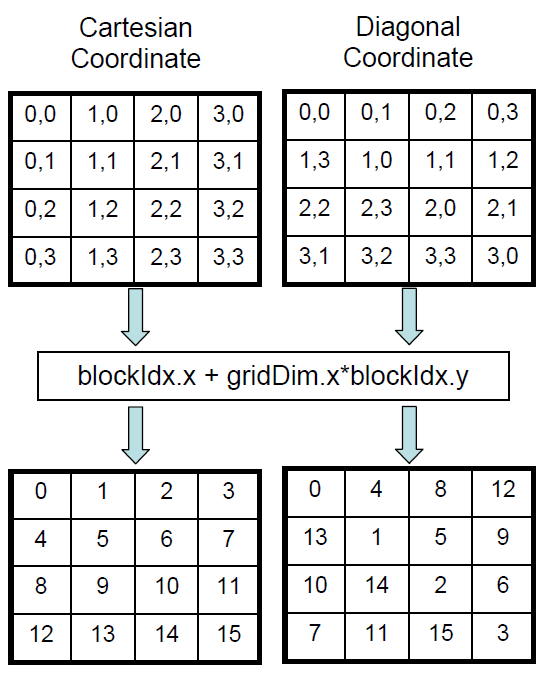 Diagonalize block indices
blockIdx_y=blockIdx.x;
blockIdx_x= (blockIdx.x+blockIdx.y)%gridDim.x;
Output:






Not a problem in Fermi (How?)
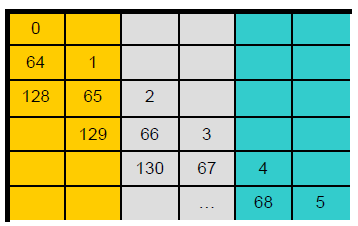 Image: [Reutsch & Micikevicius, 2010]
35
[Speaker Notes: Fermi’s addresses are hashed.]
Page-Locked Host Memory
Page-locked Memory
Host memory that is essentially removed from virtual memory
Also called Pinned Memory
36
Page-Locked Host Memory
Benefits
Overlap kernel execution and data transfers
Time
Data Transfer
Kernel Execution
Normally:
Data Transfer
Paged-locked:
Kernel Execution
37
See G.1 in the NVIDIA CUDA C Programming Guide for full compute capability requirements
Page-Locked Host Memory
Benefits
Increased memory bandwidth for systems with a front-side bus
Up to ~2x throughput
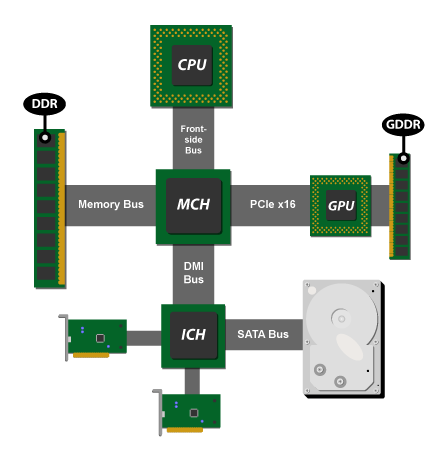 38
Image from http://arstechnica.com/hardware/news/2009/10/day-of-nvidia-chipset-reckoning-arrives.ars
Page-Locked Host Memory
Benefits
Option: Write-Combining Memory
Disables page-locked memory’s default caching
Allocate with cudaHostAllocWriteCombined to 
Avoid polluting L1 and L2 caches
Avoid snooping transfers across PCIe
Improve transfer performance up to 40% - in theory
Reading from write-combining memory is slow!
Only write to it from the host
39
Page-Locked Host Memory
Benefits
Paged-locked host memory can be mapped into the address space of the device on some systems
What systems allow this?
What does this eliminate?
What applications does this enable?
Call cudaGetDeviceProperties() and check canMapHostMemory
40
[Speaker Notes: Hybrid CPU/GPU, mobile?, consoles
Eliminates the need to copy to and from host memory.
Enables applications where the memory transfer (bus bandwidth) was the bottleneck such as simple image processing.]
Page-Locked Host Memory
Usage:
cudaHostAlloc() / cudaMallocHost()
cudaHostFree()

cudaMemcpyAsync()
41
See 3.2.5 in the NVIDIA CUDA C Programming Guide
[Speaker Notes: HostAlloc() allows flags, MallocHost() does not]
Page-Locked Host Memory
What’s the catch?
Page-locked memory is scarce
 Allocations will start failing before allocation of in pageable memory
Reduces amount of physical memory available to the OS for paging
Allocating too much will hurt overall system performance
42
Streams
Stream:  Sequence of commands that execute in order
Streams may execute their commands out-of-order or concurrently with respect to other streams
Stream A
Stream B
Command 0
Command 0
Command 1
Command 1
Command 2
Command 2
43
Streams
Is this a possible order?
Stream A
Stream B
Time
Command 0
Command 0
Command 0
Command 1
Command 1
Command 1
Command 2
Command 2
Command 2
Command 0
Command 1
Command 2
44
[Speaker Notes: Yes, synchronous in order]
Streams
Is this a possible order?
Stream A
Stream B
Time
Command 0
Command 0
Command 0
Command 1
Command 1
Command 1
Command 2
Command 2
Command 2
Command 0
Command 1
Command 2
45
[Speaker Notes: Yes, synchronous in order]
Streams
Is this a possible order?
Stream A
Stream B
Time
Command 0
Command 0
Command 0
Command 1
Command 1
Command 0
Command 1
Command 2
Command 2
Command 1
Command 2
Command 2
46
[Speaker Notes: Yes, interleaved]
Streams
Is this a possible order?
Stream A
Stream B
Time
Command 0
Command 0
Command 0
Command 1
Command 1
Command 0
Command 2
Command 2
Command 2
Command 2
Command 1
Command 1
47
[Speaker Notes: No, out of order within a stream]
Streams
Is this a possible order?
Stream A
Stream B
Time
Command 0
Command 0
Command 0
Command 0
Command 1
Command 1
Command 1
Command 1
Command 2
Command 2
Command 2
Command 2
48
[Speaker Notes: Yes, concurrent in order]
Streams
In CUDA, what commands go in a stream?
Kernel launches
Host       device memory transfers
49
Streams
Code Example
Create two streams
Each stream:
Copy page-locked memory to device
Launch kernel
Copy memory back to host
Destroy streams
50
Stream Example (Step 1 of 3)
cudaStream_t stream[2];
for (int i = 0; i < 2; ++i)
{
    cudaStreamCreate(&stream[i]);
}

float *hostPtr;
cudaMallocHost(&hostPtr, 2 * size);
51
Stream Example (Step 1 of 3)
cudaStream_t stream[2];
for (int i = 0; i < 2; ++i)
{
    cudaStreamCreate(&stream[i]);
}

float *hostPtr;
cudaMallocHost(&hostPtr, 2 * size);
Create two streams
52
Stream Example (Step 1 of 3)
cudaStream_t stream[2];
for (int i = 0; i < 2; ++i)
{
    cudaStreamCreate(&stream[i]);
}

float *hostPtr;
cudaMallocHost(&hostPtr, 2 * size);
Allocate two buffers in page-locked memory
53
[Speaker Notes: Page-locked memory is required for streams to overlap]
Stream Example (Step 2 of 3)
for (int i = 0; i < 2; ++i)
{
  cudaMemcpyAsync(/* ... */, 
    cudaMemcpyHostToDevice, stream[i]);
  kernel<<<100, 512, 0, stream[i]>>>
    (/* ... */);
  cudaMemcpyAsync(/* ... */, 
    cudaMemcpyDeviceToHost, stream[i]);
}
54
Stream Example (Step 2 of 3)
for (int i = 0; i < 2; ++i)
{
  cudaMemcpyAsync(/* ... */, 
    cudaMemcpyHostToDevice, stream[i]);
  kernel<<<100, 512, 0, stream[i]>>>
    (/* ... */);
  cudaMemcpyAsync(/* ... */, 
    cudaMemcpyDeviceToHost, stream[i]);
}
Commands are assigned to, and executed by streams
55
Stream Example (Step 3 of 3)
for (int i = 0; i < 2; ++i)
{
  // Blocks until commands complete
  cudaStreamDestroy(stream[i]);
}
56
Streams
Assume compute capabilities:
Overlap of data transfer and kernel execution
Concurrent kernel execution
Concurrent data transfer
How can the streams overlap?
57
See F.1 in the NVIDIA CUDA C Programming Guide for more on compute capabilities
Streams
Can we have more overlap than this?
Time
Host     device memory
Host     device memory
Stream A
Stream B
Device     to host memory
Device     to host memory
Kernel execution
Kernel execution
58
Streams
Can we have this?
Time
Host     device memory
Host     device memory
Stream A
Stream B
Device     to host memory
Device     to host memory
Kernel execution
Kernel execution
59
[Speaker Notes: Only Fermi supports concurrent kernel execution.]
Streams
Can we have this?
Stream A
Time
Host     device memory
Host     device memory
Stream B
Kernel execution
Device     to host memory
Device     to host memory
Dependent on kernel completion
Kernel execution
Blocked until kernel from Stream A completes
60
Streams
Performance Advice
Issue all independent commands before dependent ones
Delay synchronization (implicit or explicit) as long as possible
61
Streams
Rewrite this to allow concurrent kernel execution
for (int i = 0; i < 2; ++i)
{
  cudaMemcpyAsync(/* ... */, stream[i]);
  kernel<<< /*... */ stream[i]>>>();
  cudaMemcpyAsync(/* ... */, stream[i]);
}
62
Streams
for (int i = 0; i < 2; ++i) // to device
 cudaMemcpyAsync(/* ... */, stream[i]);

for (int i = 0; i < 2; ++i)
  kernel<<< /*... */ stream[i]>>>();

for (int i = 0; i < 2; ++i)  // to host
  cudaMemcpyAsync(/* ... */, stream[i]);
63
[Speaker Notes: The copy from device to host that is dependent a kernel execution is now issued after both kernel launches]
Streams
Explicit Synchronization
cudaThreadSynchronize()
Blocks until commands in all streams finish
cudaStreamSynchronize()
Blocks until commands in a stream finish
64
See 3.2.5.5.3  in the NVIDIA CUDA C Programming Guide for more synchronization functions
References
CUDA C Best Practices Guide, version 4.1
CUDA C Programming Guide, version 4.1
Reutsch, Greg and Micikevicius, Paulius. “Optimizing Matrix Transpose in CUDA.” June 2010.
Volkov, Vasily. “Unrolling parallel loops.” November 14, 2011. Slides
65
Bibliography
Optimal Parallel Reduction Proof with Brent’s Theorem
Vasily Volkov. “Better Performance at Lower Occupancy.” Slides
Mark Harris. “Optimizing Parallel Reduction in CUDA.” Slides
66